2
Instituto de Líderes Cristianos
Administración Básica para Ministerios Cristianos
Gabriela Tijerina-Pike, Ph.D.
U. 1 AntecedentesL. 2 Iglesia
Instituto de Líderes Cristianos
Administración Básica para Ministerios Cristianos
Gabriela Tijerina-Pike, Ph.D.
IGLESIA
Crece y Madura
Número
Instituto de Líderes Cristianos
Administración Básica para Ministerios Cristianos
Gabriela Tijerina-Pike, Ph.D.
Entendimiento
IGLESIA
Crece y Madura
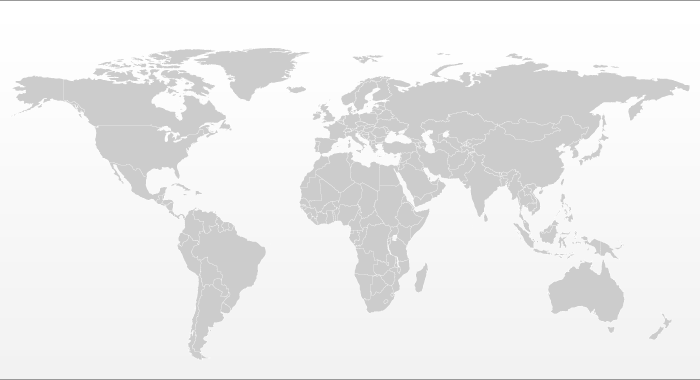 Siglo XXI
Siglo I
II III IV V VI VII VIII IX X XI XII XIII XIV XV XVI XVII XVIII XIX XX
LA IGLESIA
iglesia
iglesia
iglesia
iglesia
iglesia
iglesia
iglesia
Número
iglesia
Instituto de Líderes Cristianos
Administración Básica para Ministerios Cristianos
Gabriela Tijerina-Pike, Ph.D.
Entendimiento
LA IGLESIA
iglesia
iglesia
iglesia
iglesia
iglesia
iglesia
congegación
Número
templo
iglesia
Centro
Instituto de Líderes Cristianos
Administración Básica para Ministerios Cristianos
Gabriela Tijerina-Pike, Ph.D.
Entendimiento
Tarea  No. 2
Enlistar y describir las iglesias que conozco en mi región.
Instituto de Líderes Cristianos
Administración Básica para Ministerios Cristianos
Gabriela Tijerina-Pike, Ph.D.
Ejemplo de Tarea